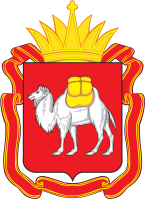 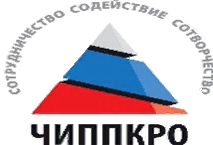 Повышение доступности дополнительного образования на основе развертывания сети дополнительных общеобразовательных программ на уровне муниципальных образований Челябинской области
Кисляков Алексей Вячеславович, заведующий кафедрой воспитания и дополнительного образования ГБУ ДПО ЧИППКРО, кандидат педагогических наук, доцент, член учебно-методического объединения в системе общего образования Челябинской области
«Педагогический франчайзинг развертывания сети дополнительных общеобразовательных программ на уровне муниципальных образований Челябинской области»
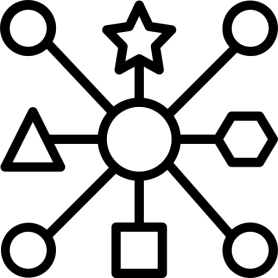 Цель проекта: организационно-управленческое и научно-методическое сопровождение разработки и реализации муниципальных проектов развития сети дополнительных общеобразовательных программ на основе технологии франчайзинга
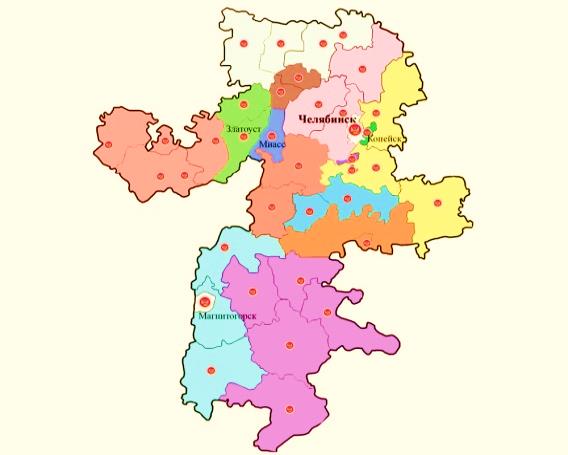 Управление развитием сети дополнительных общеобразовательных программ различной направленности на муниципальном и региональном уровнях
ТЕХНОЛОГИИ РЕШЕНИЯ
Технологии экспертного и обучающего консалтинга
Обеспечение научно-методического сопровождения разработки




 
различной направленности на основе использования ресурсов образовательных организаций
муниципальных проектов развития сети дополнительных общеобразовательных
программ
7 муниципальных пилотных площадок проекта
Соглашения о сотрудничестве 
Ашинский муниципальный район
Златоустовский городской округ 
Карабашский городской округ
Копейский городской округ 
Миасский городской округ
Саткинский муниципальный район
Сосновский муниципальный район
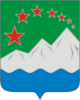 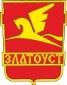 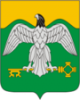 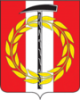 разных типов, а также организаций спорта, культуры, общественных организаций и организаций реального сектора экономики
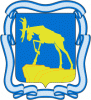 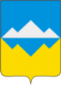 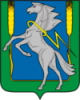 НАУЧНО-МЕТОДИЧЕСКОЕ СОПРОВОЖДЕНИЕ РАЗРАБОТКИ МУНИЦИПАЛЬНЫХ ПРОЕКТОВ РАЗВИТИЯ СЕТИ ДОПОЛНИТЕЛЬНЫХ ОБЩЕОБРАЗОВАТЕЛЬНЫХ ПРОГРАММ РАЗЛИЧНОЙ НАПРАВЛЕННОСТИ обеспечение доступности качественного дополнительного образования детей
Официальный сайт ГБУ ДПО ЧИППКРО 
раздел «Проект доступного дополнительного 
образования для детей» - https://ipk74.ru/pddod/
Модельные дополнительные общеобразовательные программы
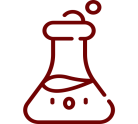 Естественнонаучная
42
Техническая
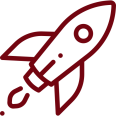 ОЗНАКОМИТЕЛЬНАЯ
Социально-
педагогическая
РЕГИОНАЛЬНЫЙ РЕПОЗИТОРИЙ модельных дополнительных общеобразовательных программ, разработанных на основе лучших практик дополнительного образования, востребованные в муниципальных образованиях для развёртывания сети дополнительных общеобразовательных программ
БАЗОВАЯ
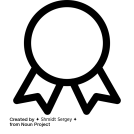 СПЕЦИАЛИЗИРОВАННАЯ
Физкультурно-
спортивная
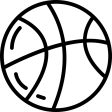 ИНТЕГРИРОВАННАЯ
Туристко-
краеведческая
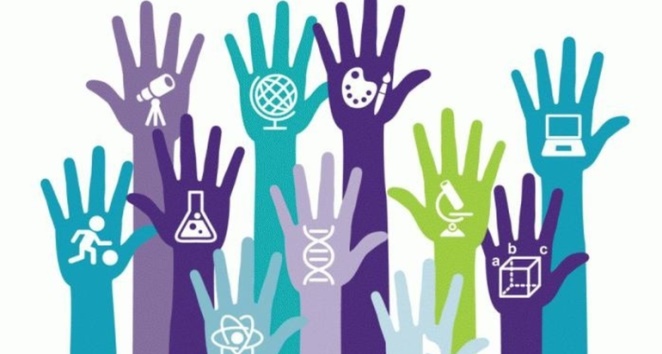 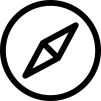 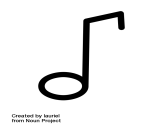 Художественная
Задачи, решаемые на уровне образовательной организации и педагога при использовании регионального репозитория модельных дополнительных общеобразовательных программ
минимизировать временные и организационно-методические затраты педагогических работников на процесс разработки дополнительных общеобразовательных программ, в том числе предупредить типичные ошибки, связанные с нормативными аспектами их разработки и системностью проектирования содержания;
обеспечить педагогических работников методическим ресурсом, созданным на базе лучших практик дополнительного образования и возможностью его воспроизведения и наращивания при проектировании собственных дополнительных общеобразовательных программ;
обеспечить согласованность в проектировании и реализации дополнительных общеобразовательных программ, позволяющих выстроить на уровне образовательной организации индивидуальную образовательную траекторию для разных категорий обучающихся, удовлетворения их образовательных потребностей и интересов
РЕГИОНАЛЬНЫЙ КОНКУРС «СТАРТ-АП» 
(инновационных дополнительных общеобразовательных программ) в системе дополнительного образования 
детей и молодёжи
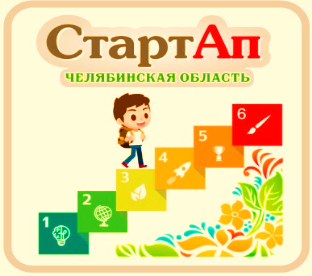 51 заявка
ПЕДАГОГИЧЕСКИЕ ПРОЕКТЫ
инновационные дополнительные общеобразовательные программы
УПРАВЛЕНЧЕСКИЕ ПРОЕКТЫ
модели управления сетью дополнительных общеобразовательных программ, в том числе инновационные
Особенности конкурса
2018 года
Проекты с использованием механизмов сетевого межведомственного взаимодействия по развитию сети дополнительных программ
Сетевой проект дошкольных образовательных организаций
Проекты по медиаграмотности и информационной безопасности образовательной среды для детей и молодежи
Проект доступного дополнительного образования для детейhttps://ipk74.ru/pddod/
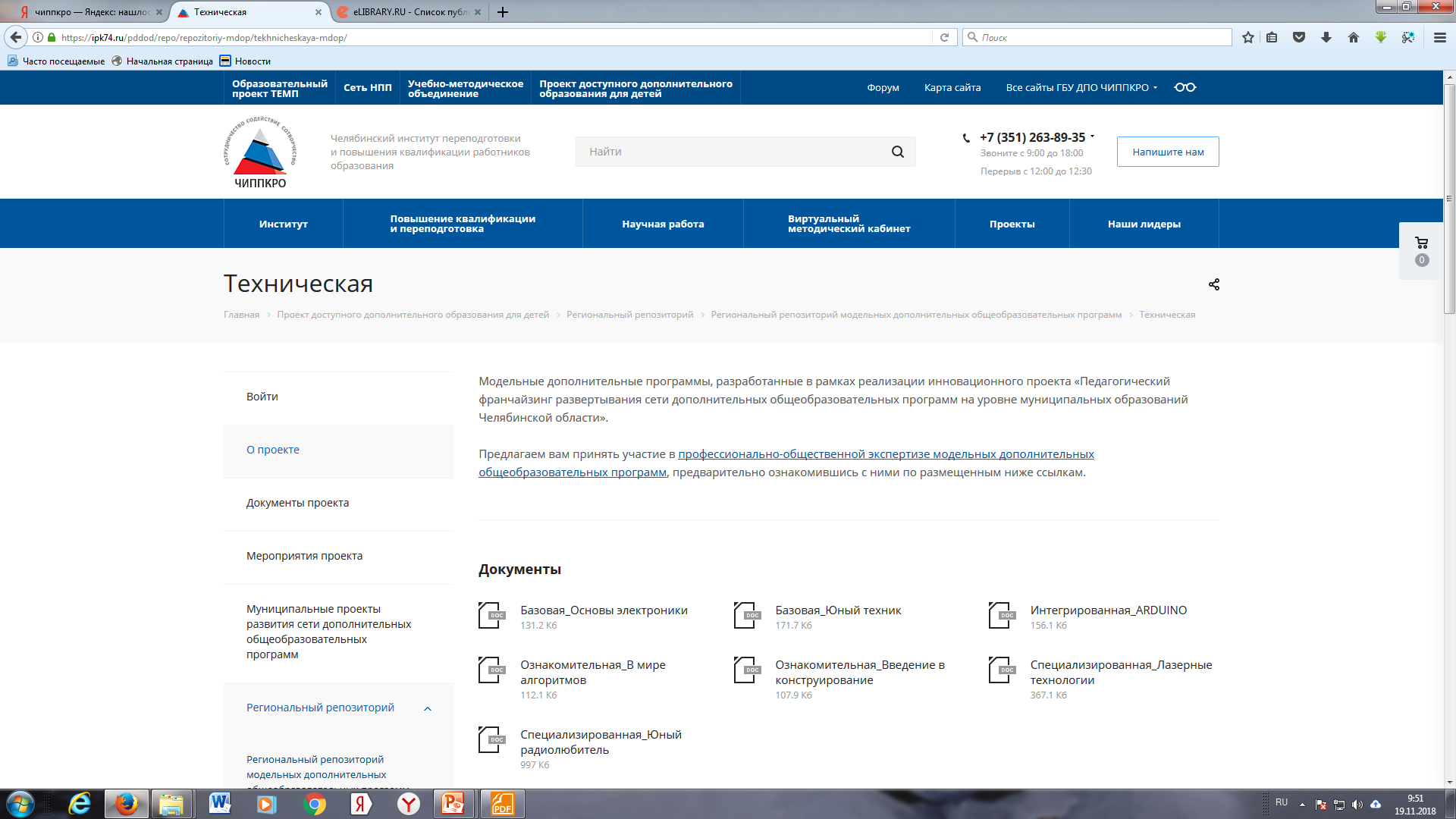 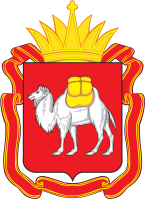 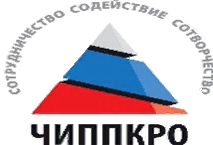 Повышение доступности дополнительного образования на основе развертывания сети дополнительных общеобразовательных программ на уровне муниципальных образований Челябинской области
Кисляков Алексей Вячеславович, заведующий кафедрой воспитания и дополнительного образования ГБУ ДПО ЧИППКРО, кандидат педагогических наук, доцент, член учебно-методического объединения в системе общего образования Челябинской области